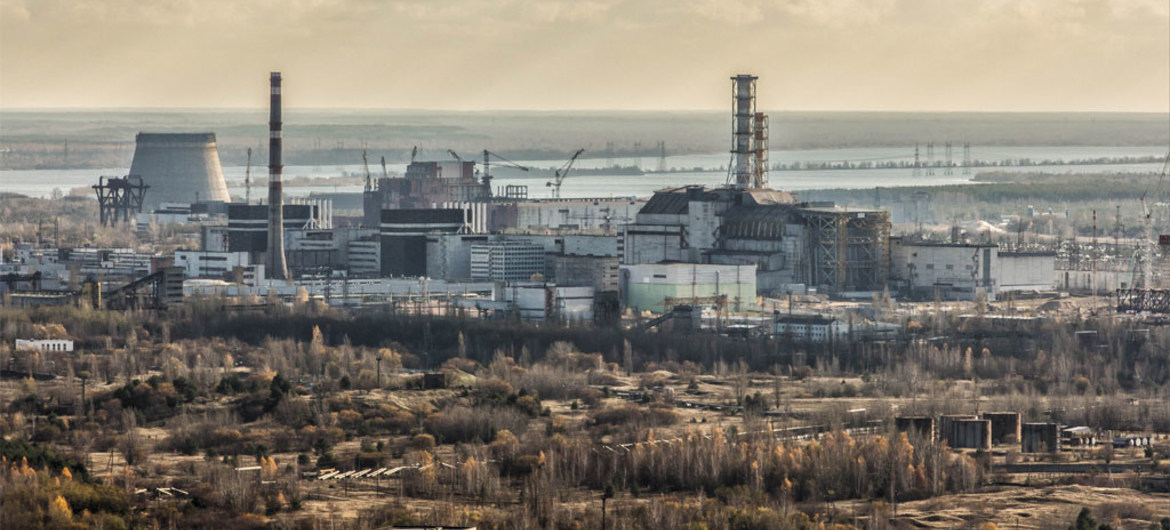 Государственное бюджетное учреждение культуры Республики Крым«Крымская республиканская универсальная научная  библиотека им. И. Я. Франко»
Виртуальная выставка литературы
Длинная тень Чернобыля
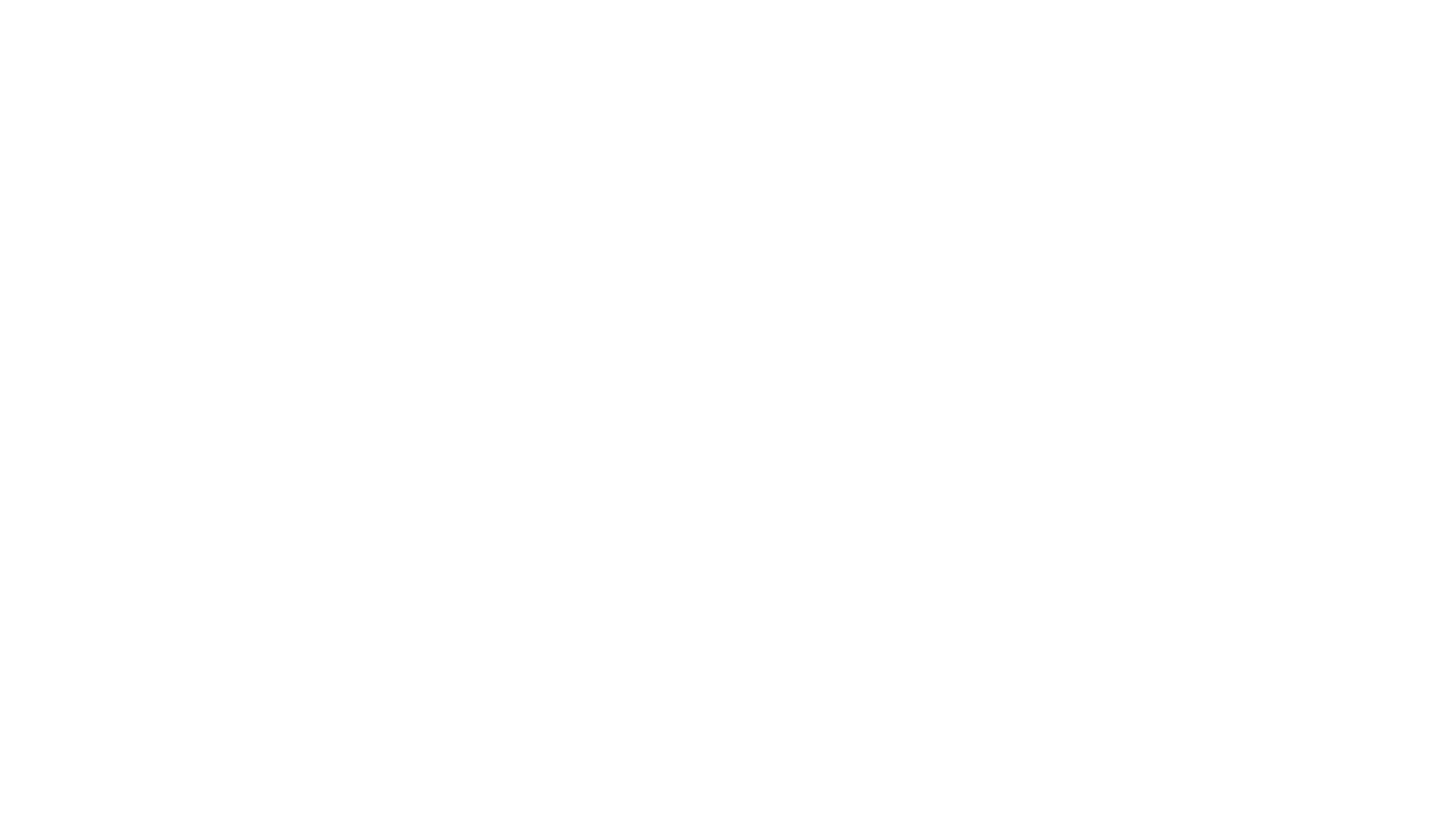 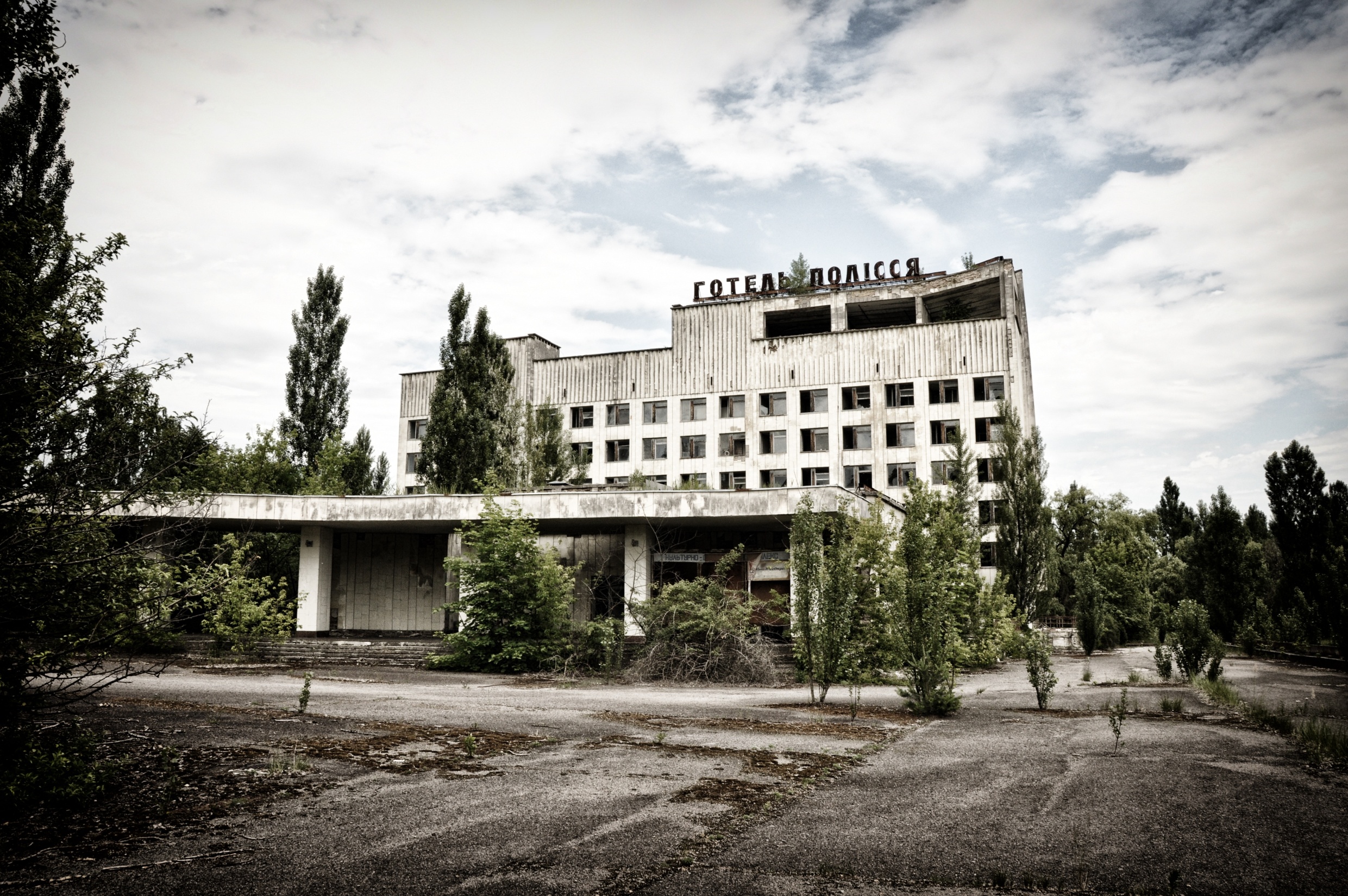 26-го апреля 1986 года на 4-ом энергоблоке Чернобыльской атомной электростанции, произошла самая страшная авария в истории человечества, которая изменила тысячи, а то и миллионы жизней. Катастрофа, оставившая свой след в истории, в природе, в сознании людей. 
Специалисты Крымской республиканской универсальной научной библиотеки им. И. Я. Франко предлагают виртуальную выставку литературы, рассказывающую о самой большой в истории человечества техногенной катастрофе и ее последствиях.
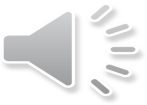 ДОКУМЕНТАЛЬНЫЕ И ХУДОЖЕСТВЕННЫЕ ПРОИЗВЕДЕНИЯ
Губарев, В. С. Страсти по Чернобылю / В. С. Губарев. – Москва: АЛГОРИТМ-КНИГА, 2011. – 368 с.
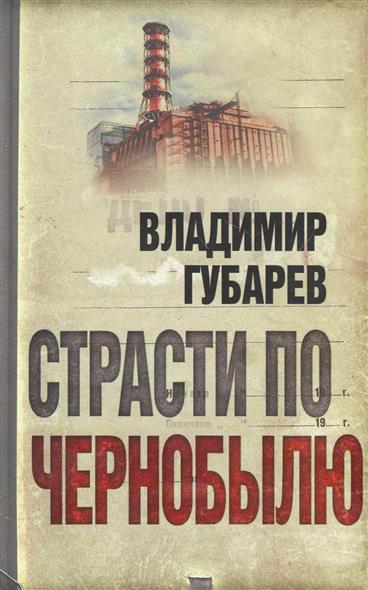 Этот день в истории нашей цивилизации стал переломным. 26 апреля 1986 года гигантское радиоактивное облако накрыло не только нашу страну, Европу, Азию и Америку, но и прошлое, настоящее и будущее человечества. Страсти по Чернобылю продолжаются уже четверть века. Они не оставляют всех, кто в той или иной форме в России, на Украине и в Белоруссии имеет отношение к случившемуся. О величайшей катастрофе века книга Владимира Губарева, известного писателя, журналиста, который был свидетелем и участником той трагедии.
Аннотация издательства
Иллеш, А. В. Репортаж из Чернобыля : записки очевидцев. Комментарии. Размышления / А. В. Иллеш, А. Е. Пральников. – Москва : Мысль, 1988. – 170 с.
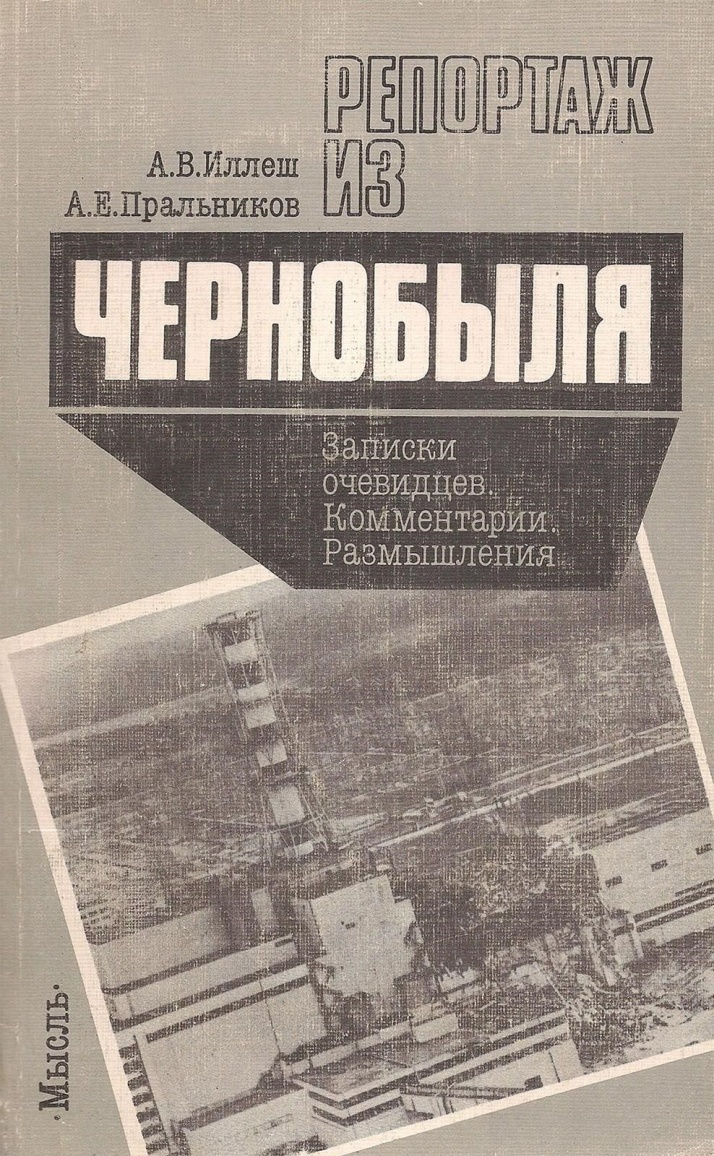 Книга рассказывает об аварии на четвертом энергоблоке Чернобыльской АЭС в конце апреля 1986 года, о ликвидации ее последствий. Журналисты были в числе первых командированы газетой «Известия» и в течении полугода работали там. Их репортажи и стали основой настоящей книги. Чернобыльская авария –  событие, взволновавшее всю планету. Поэтому в книге нашли свое отражение выводы советских и международных экспертов и организаций относительно случившегося, дальнейшего развития атомной энергетики, ее безопасности для жизни человека.
Аннотация издательства
Ковальская, Л. А. Чернобыльский дневник : заметки публициста (1986-1987) / Л.А. Ковалевская. – Киев : Рад. письменник, 1990. – 215 с.
В этой пронзительной книге – свидетельства очевидца аварии на Чернобыльской АЭС в 1986 году, ее моральных, социальных последствий. Автор, впервые ударивший в набат еще до трагической катастрофы, анализирует различные аспекты функционирования атомной энергетики в республике.
Аннотация издательства
Медведев, Г. У. Чернобыльская тетрадь : документальная повесть / Г. У. Медведев. – Киев : Днипро, 1990. – 165 с.
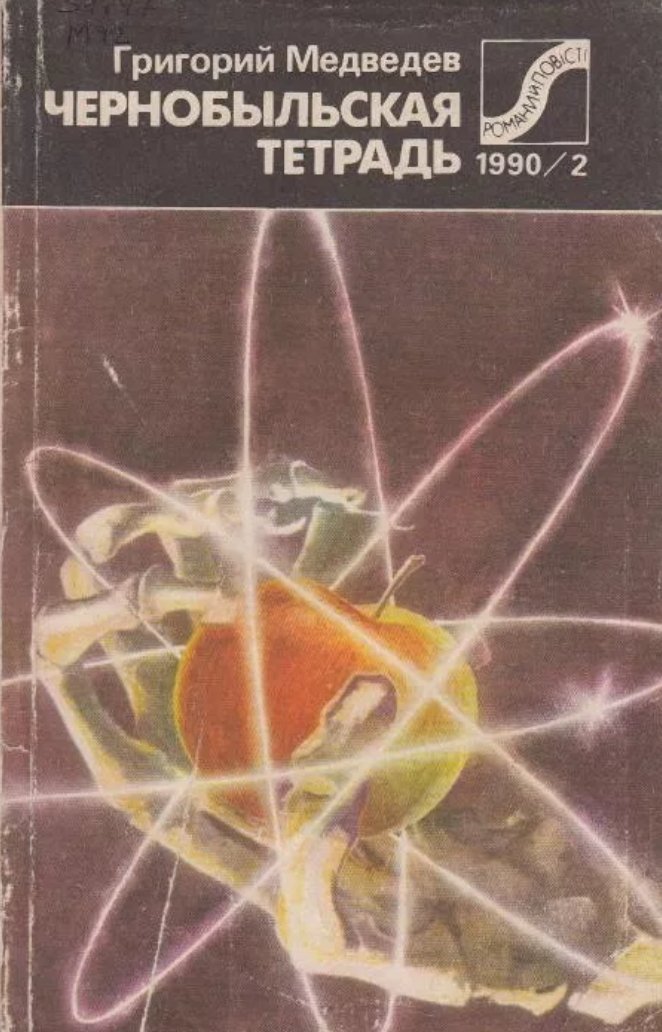 «Чернобыльская тетрадь» – одна из самых известных книг о чернобыльской катастрофе, неоднократно переиздавалась и была переведена на многие языки мира. Это свидетельство из первых рук, основанное на документах и многочисленных показаниях очевидцев, опрошенных автором, который был командирован в Чернобыль сразу после аварии.
Читатель узнает о причинах аварии, ее развитии, включая поминутный анализ происходивших событий, а также о героизме людей, которые ликвидировали ее последствия.
Аннотация издательства
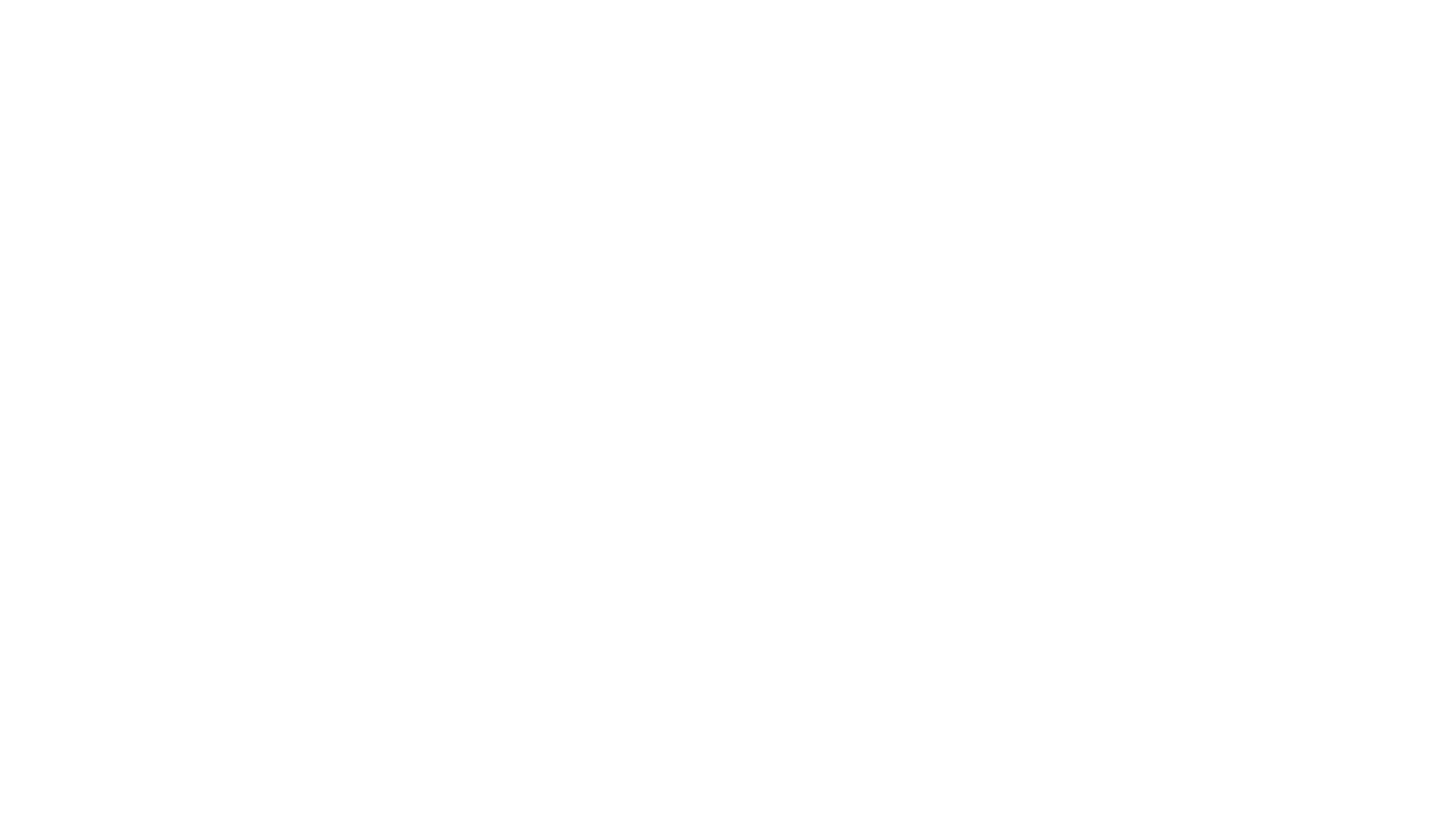 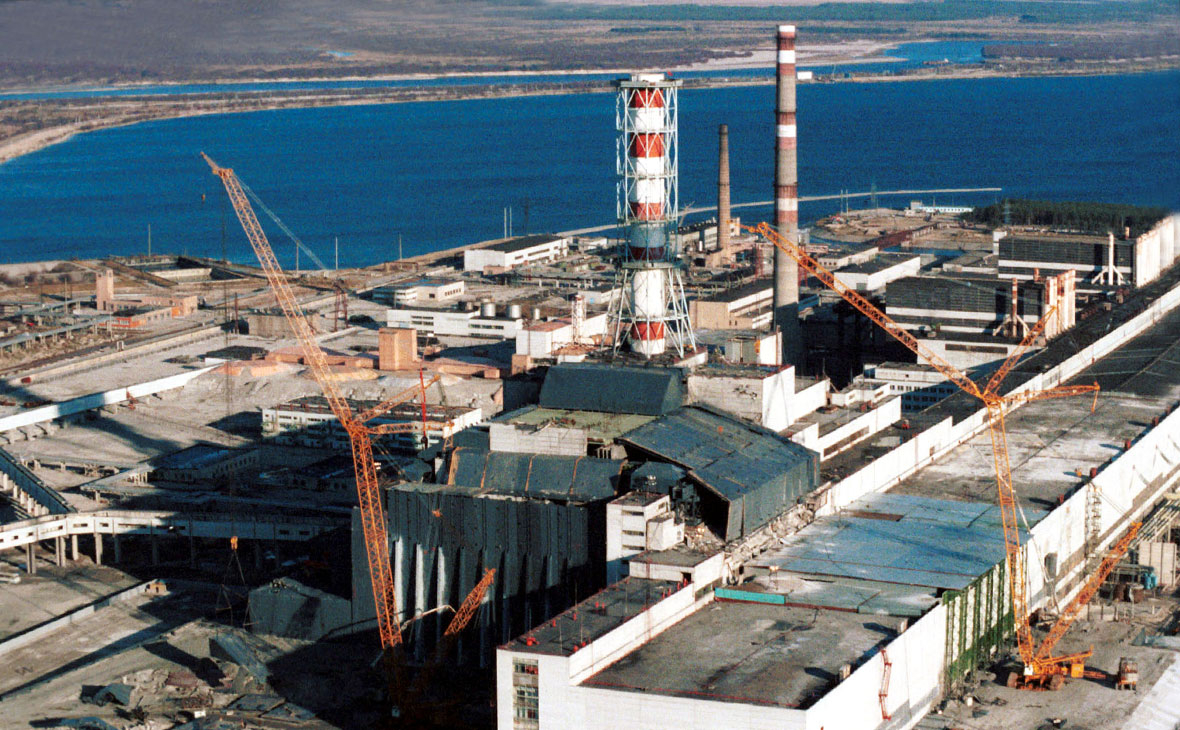 Третий ангел вострубил,И упала с неба большая звезда,Горящая подобно светильнику,И пала на третью часть рекИ на источники вод.Имя той звезде Полынь.И третья часть вод сделалась полынью, И многие из людей умерли от вод,Потому что они стали горьки.
(Откровения святого Иоанна Богослова)
Медведев, Г. У. Чернобыльская хроника / Г. У. Медведев. – Москва : Современник, 1989. – 240 с.
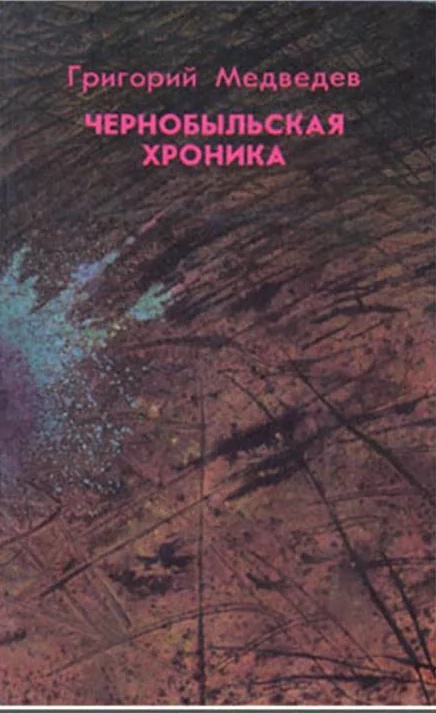 В публицистической книге «Чернобыльская хроника» писатель рассказывает о трагических событиях в первые часы и дни ядерной катастрофы на четвертом энергоблоке Чернобыльской АЭС, о роковых ошибках и героизме людей в ту трагическую ночь 26 апреля 1986 года. Автор хорошо знает атомную станцию и людей, о которых пишет, со многими из них он работал в 70-е годы на Чернобыльской АЭС. В первой декаде мая выезжал в Чернобыль, к месту событий.
Аннотация издательства
Одинец, М. С. Чернобыль: дни испытаний / М. С. Одинец. – Москва : Юридическая литература, 1988. – 144 с.
В основу книги положены очерки и репортажи корреспондента «Правды» с места событий – Чернобыльской АЭС. В них рассказывается о мужестве и героизме тех, кто принял на себя жар пламени и смертоносное дыхание реактора. При этом уделяется особое внимание пожарникам, работникам органов внутренних дел и других правоохранительных органов.
Аннотация издательства
Солдаты Чернобыля : сборник статей / составитель В. Г. Шкода. – Москва: Воениздат, 1989. – 159 с.
В сборник вошли очерки и стихи о мужестве и героизме советских воинов, о тех, кто первым принял на себя смертельное дыхание реактора.
Аннотация издательства
Тараканов, Н. Д. Две трагедии XX века: документальные повести / Н.Д. Тараканов. – Москва: Советский писатель, 1992. – 432 с.
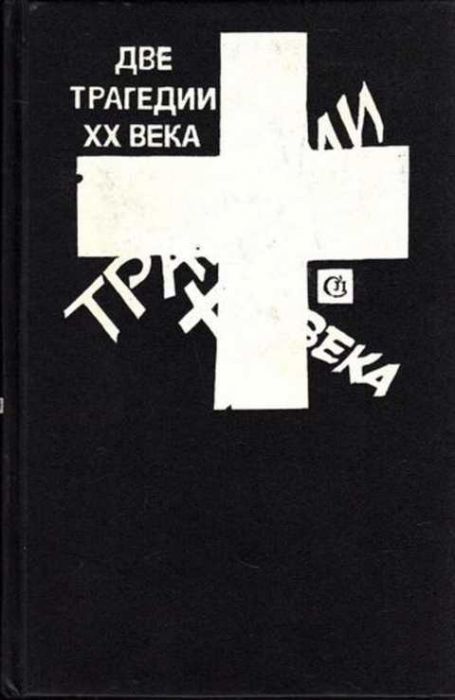 Эта книга – напоминание о двух величайших трагедиях: взрыве ядерного реактора на Чернобыльской АЭС и землетрясении в Армении.
Записки их участника кандидата технических наук генерал-майора Н.Д. Тараканова отличает фактическая достоверность, глубокое понимание событий, боль за настоящее и будущее человечества.
Аннотация издательства
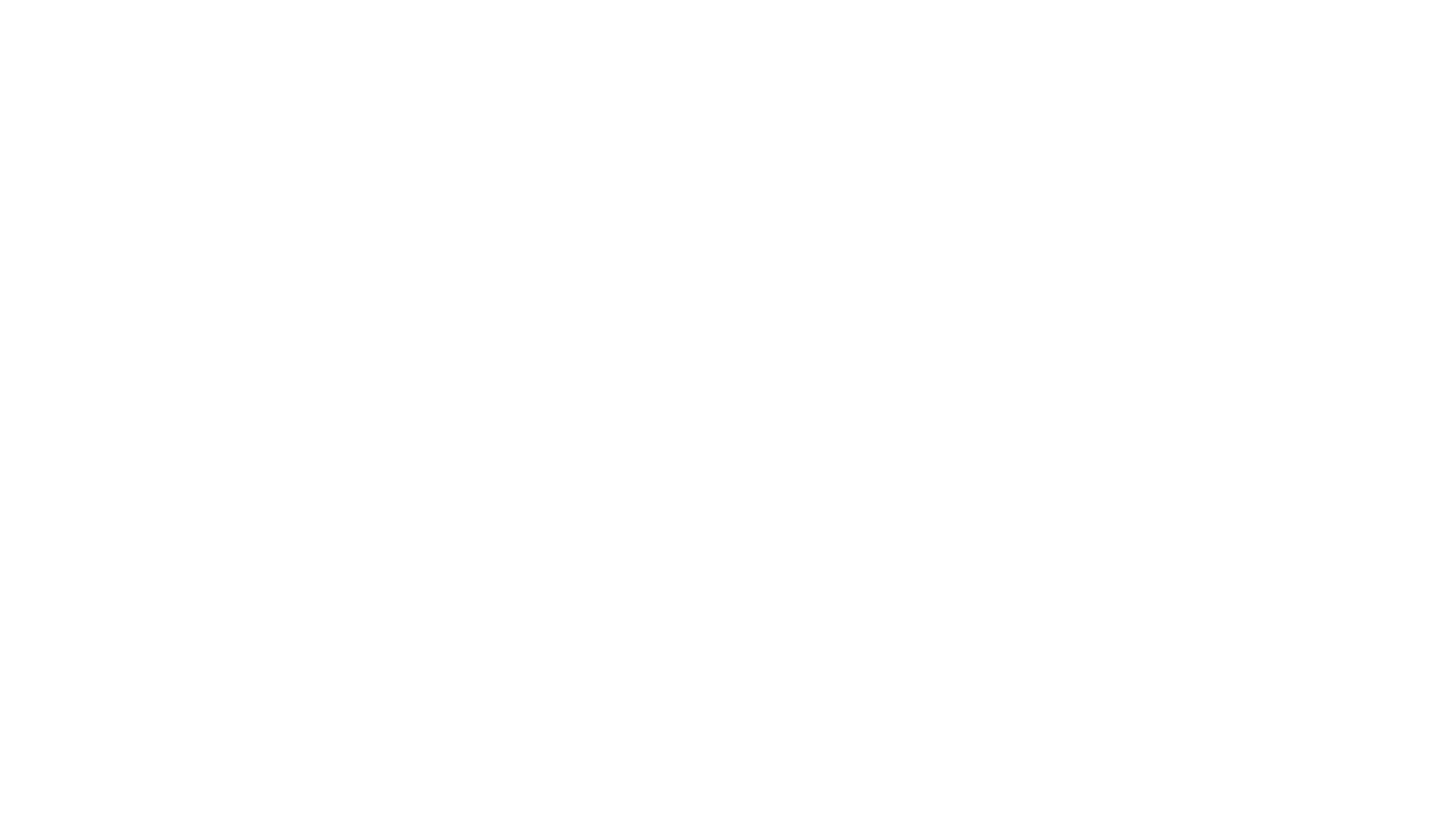 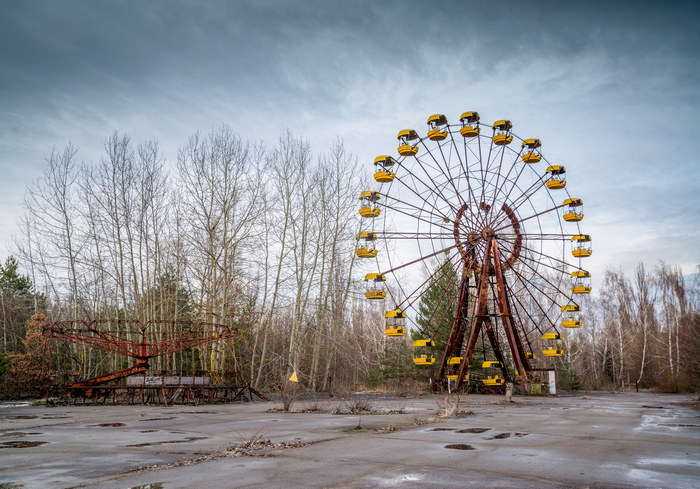 Чернобыль…Одного хватает слова – И сердце, как болезненный комок,Сожмется, ожидая вести новой,И горькой пылью пахнет ветерок.
Иван Калинкин
Тараканов, М. П. Особая зона : документальная повесть [о ликвидации последствий аварий на Чернобыльской АЭС] / М. П. Тараканов. – Киев : Воениздат. Киев. фил., 1991. – 125 с.
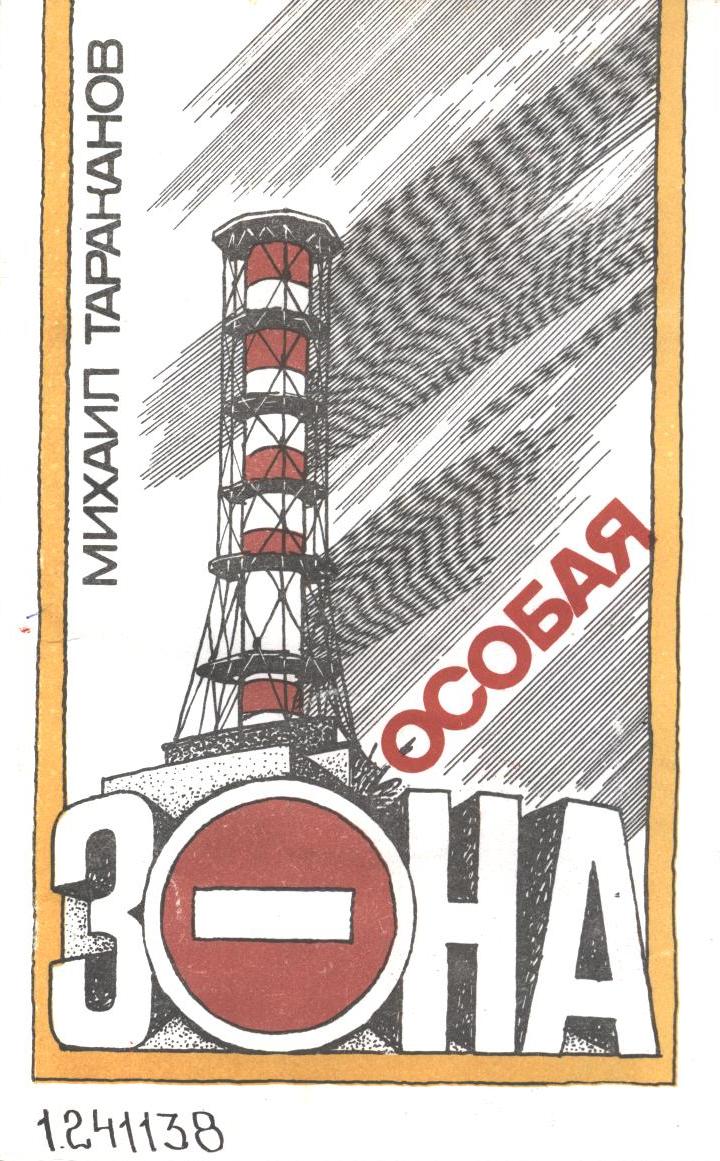 Автор – участник ликвидации последствий аварии на Чернобыльской АЭС – проникновенно рассказывает о нелегких испытаниях, выпавших на долю воинов, боровшихся с неизбывным горем, постигшим нашу страну. В памяти народной никогда не изгладятся те роковые дни схваток со стихией атома. Солдаты, сержанты и офицеры проявили при этом мужество, отвагу и сердечность. Они шли впереди на самые опасные дела. Книга рассчитана на массового читателя.
Аннотация издательства
Чернобыль. Дни испытаний: книга свидетельств: стихи, очерки, рассказы, отрывки из романов и повестей, интервью / составитель В. Г. Шкода. – Киев: Рад. Письменник, 1988. – 509 с.
Эта книга – сборник документальных, публицистических и художественных произведений писателей и журналистов, рассказывающих о том, как сообща преодолевал наш народ тяжкие последствия аварии на ЧАЭС, мужественно и самоотверженно боролся с грозными силами атома, вышедшими из-под контроля.
Аннотация издательства
Чернобыльская катастрофа / главный редактор В. Г. Барьяхтар. – Киев : Наук. думка, 1995. – 559 с.
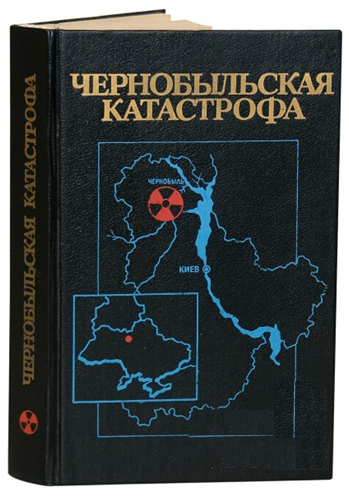 Чтобы правильно понять причины изменений, наблюдавшихся в популяциях растений и животных после Чернобыльской катастрофы, надо принимать во внимание не только действие радиации, но и многие другие факторы, прямо или косвенно связанные с аварией на ЧАЭС или не имеющие с ней никакой причинной связи. Представлен раздел «Влияние аварии на биоценоз» из широко известной книги о чернобыльской катастрофе.
Аннотация издательства
Ярошинская, А. А. Чернобыль. Совершенно секретно / А. А. Ярошинская. –  Москва : Другие берега, 1992. – 576 с.
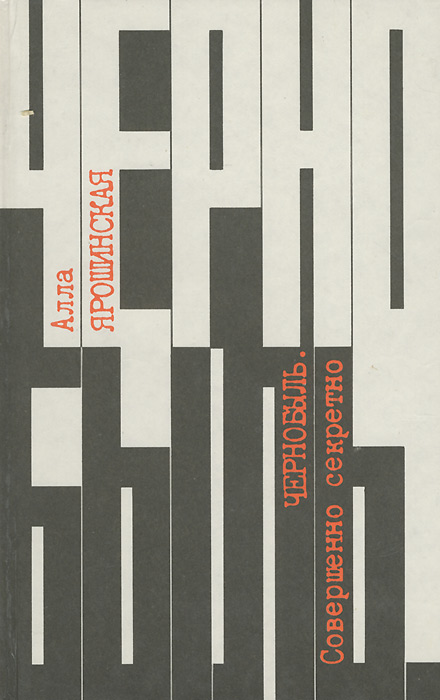 Документальная повесть Аллы Ярошинской «Чернобыль с нами» вышла в 1991 году в московском издательстве «Книга», широко издавалась за рубежом.
В настоящее, дополненное и переработанное издание первоначального варианта книги включены секретные партийные документы по «чернобыльскому делу».
Аннотация издательства
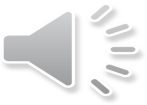 ИЗУЧЕНИЕ И ПРЕОДОЛЕНИЕ ПОСЛЕДСТВИЙ ЧЕРНОБЫЛЬСКОЙ КАТАСТРОФЫ
Барабой, В. А. От Хиросимы до Чернобыля / В. А. Барабой. – Киев : Наук. думка, 1991. – 122 с. : ил. – (Серия «Чернобыль»).
Книга знакомит читателя с основными достижениями радиобиологии в раскрытие закономерностей действия ионизирующей радиации на клетку и организм, отдаленных генетических последствий облучения, особенностей действия радиации в малых дозах, а также механизмов защиты от лучевых поражений. Подробно освещаются трагические последствия взрывов американских ядерных бомб над японскими городами.
Аннотация издательства
Гигевич, В. Стали воды горькими : хроника чернобыльской беды / В. Гигевич, О. Чернов. – Минск: Беларусь, 1991. – 175 с.
Эхо аварии на Чернобыльской АЭС до сих пор болью отзывается в сердцах миллионов людей. В настоящей книгехронике авторы возвращаются к трагическим событиям апреля 1986 года, чтобы снова осмыслить ее последствия в самых разных аспектах – экономическом, психологическом, техническом, медицинском, социальном. В книге обобщен материал, собранный авторами с начала катастрофы по апрель 1990 года.
Аннотация издательства
Губарев, В. Зарево над Припятью : записки журналиста /В. Губарев. – Москва : Молодая гвардия, 1987. – 239 с., ил. – (Эврика).
Книга писателя и журналиста, редактора газеты «Правда» по отделу науки Владимира Губарева повествует об аварии на Чернобыльской АЭС, об истории развития отечественной атомной промышленности, о настоящем и будущем мирного атома.
Аннотация издательства
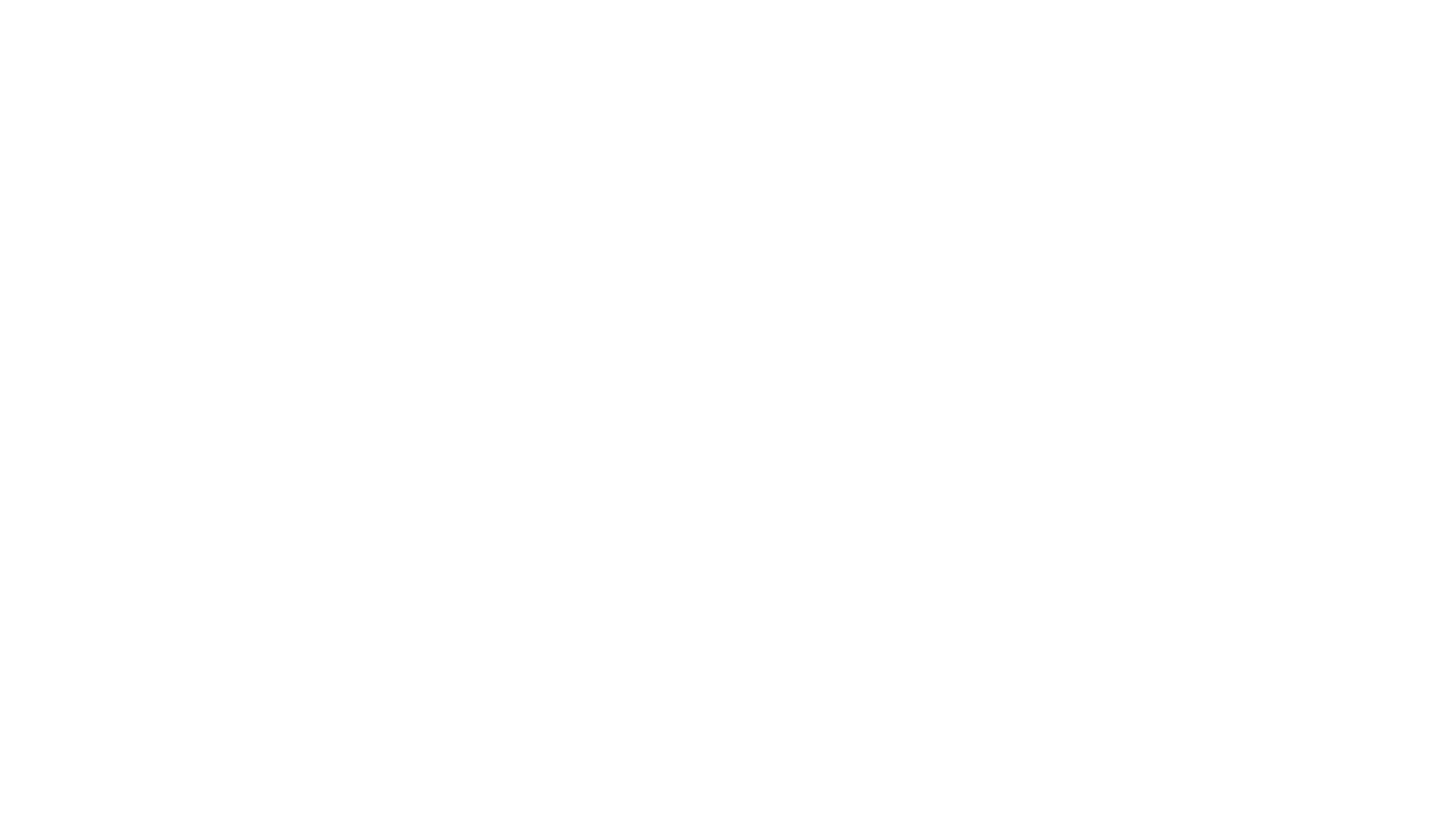 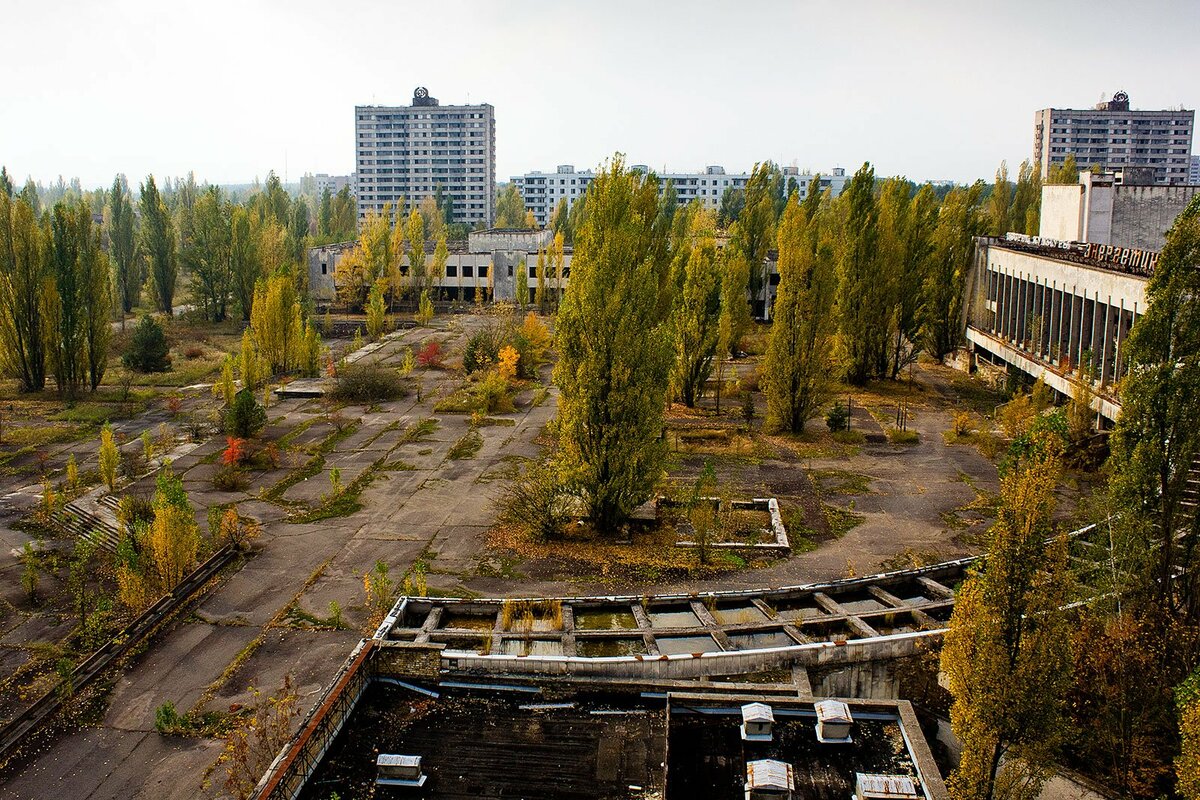 Стал мертвым город, берег Припяти, И не шумит сосновый бор,Весь доверху песком засыпанный, Теперь стоит бедняга-порт.Лишь кое-где деревья голые,Пустые хаты в деревнях.И только знаки треугольные.Повсюду вдоль дорог стоят.
Александр Белкин
Де Чан Ким Радиационная экология : учебное пособие / Де Чан Ким, Д. И. Левит, Г. Д. Гаспарян. – Санкт-Петербург ; Москва ; Краснодар : Лань, 2019. – 241 с.
В пособии изложены современные проблемы радиационной безопасности и экологии. Дана подробная информация об источниках ионизирующих излучений и их свойствах, единицах измерения радиоактивности и дозах облучения, о действии ионизирующего излучения на человека и биогеоценоз, о взаимодействии заряженных частиц и гамма-излучения с веществом.
Аннотация издательства
Коваленко, А. П. Чернобыль сегодня и завтра / А. П. Коваленко, А.А.Карасюк. – Киев : [б. и.], 1988. – 48 с.
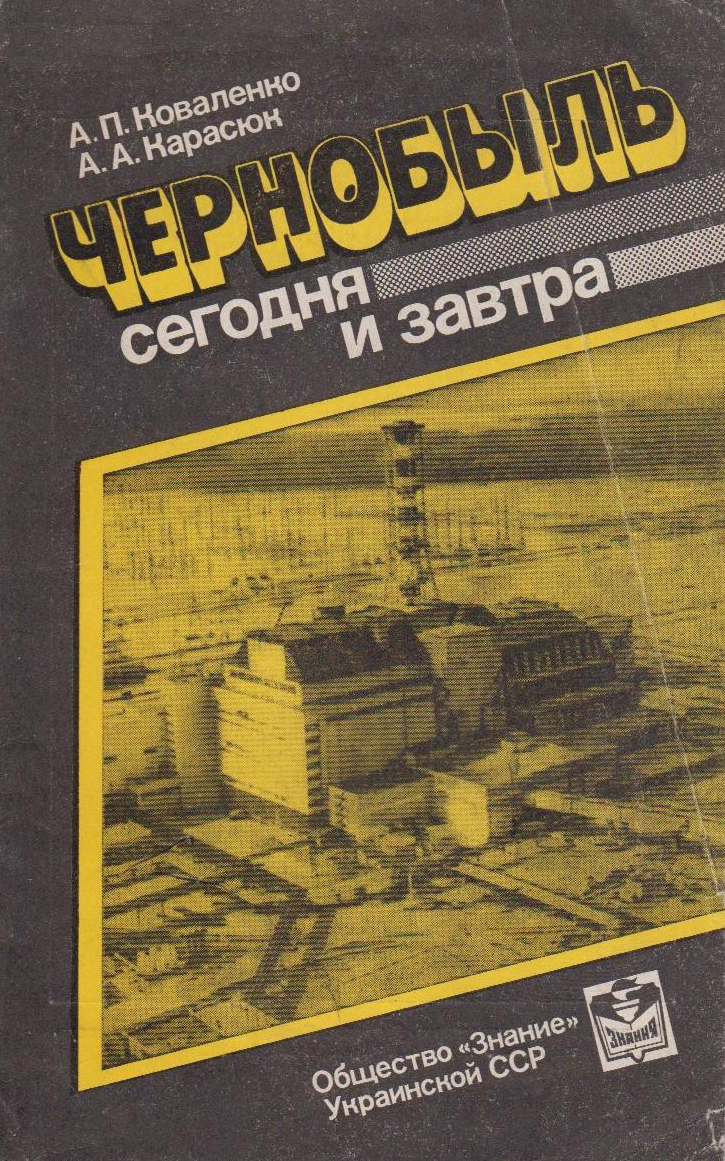 В брошюре представлены ответы на вопросы, наиболее часто задаваемые советскими и иностранными журналистами при посещении созданной вокруг Чернобыльской АЭС 30-километровой зоны, а также по «прямому проводу», установленному в Отделе информации и международных связей ПО «Комбинат» в г. Чернобыле.
Аннотация издательства
Кулландер, С. Жизнь после Чернобыля : Взгляд из Швеции / С. Кулландер, Б.Ларсон ; перевод со шведского Ю.В. Кузнецова. – Москва : Энергоатомиздат, 1991. – 48 с. : ил.
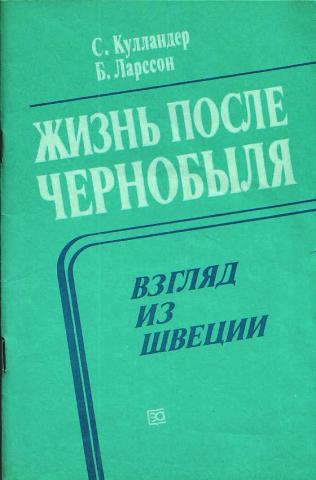 В издании дана оценка воздействия на природные экосистемы двух крупномасштабных способов получения энергии – ядерной энергетики и теплоэнергетики. Доказано преимущество в экологическом плане атомной энергетики над тепловой. Дана оценка пользы и вреда от используемых человеком глобальных источников получения энергии.
Аннотация издательства
Люцко, А. М. Фон Чернобыля / А. М. Люцко. – Минск : Белорус. сов. энцикл., 1990. – 64 с.
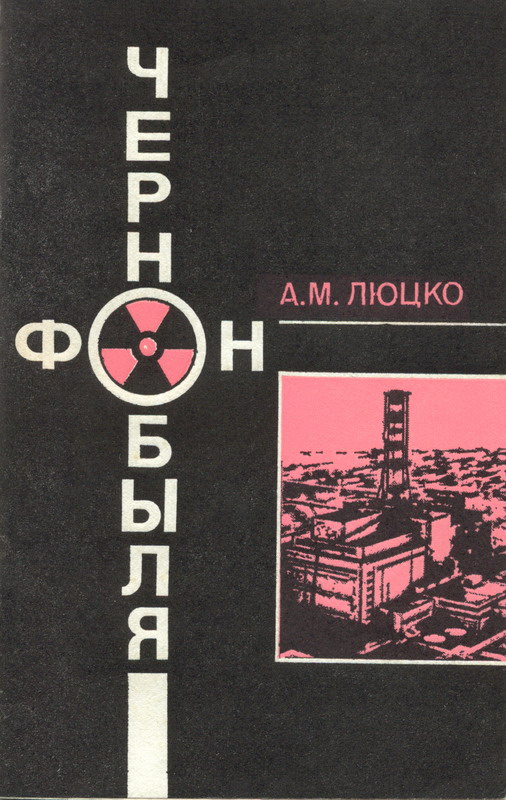 После аварии в Чернобыле значительное число населённых пунктов оказались на загрязнённой радиоактивными веществами территории. Что такое радиация, дозы, риск, отдалённые последствия радиоактивного облучения – на эти и другие вопросы в популярной форме помогает найти ответ книга кандидата физико-математических наук А. М. Люцко.
Аннотация издательства
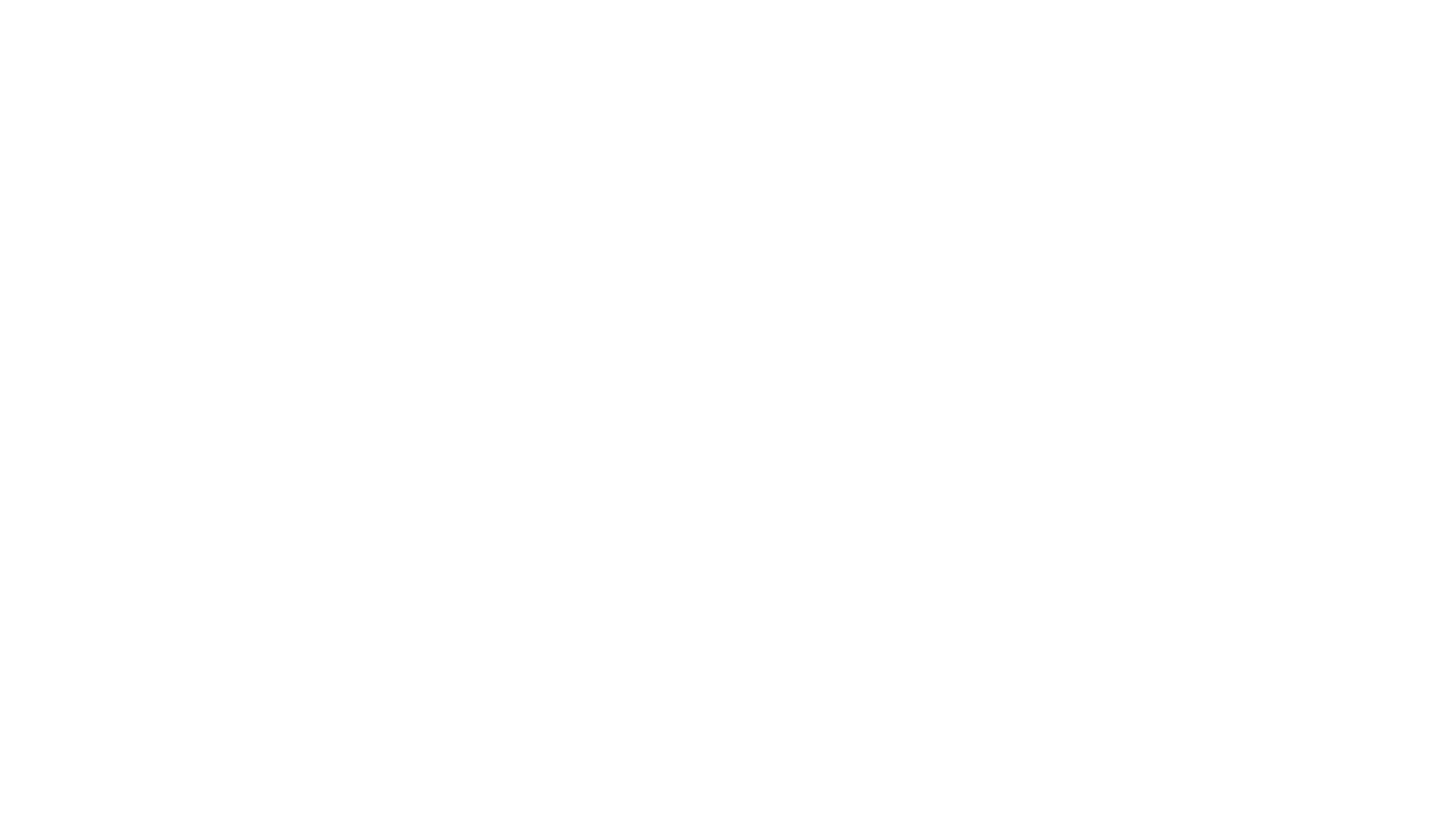 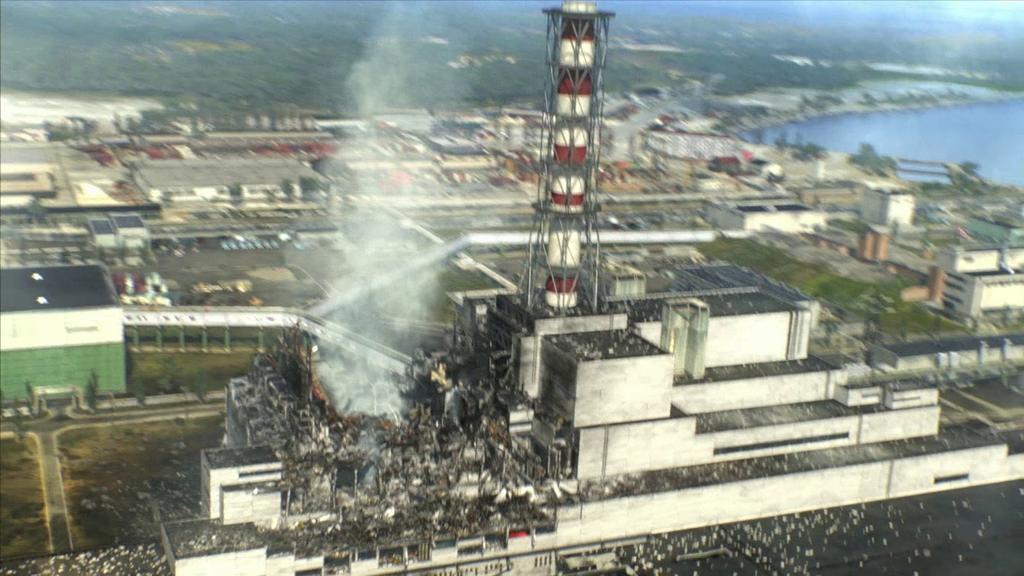 Второй час ночи. Все спокойно…Вдруг взрыв и выброс пара ввысь…И взвыли бешено сирены,В борьбу вступили смерть и жизнь.Мир содрогнулся. Весть эфиром.Гудит на разных языках.Не над Чернобылем, над миром,Повис радиационный страх .
Владимир Бояновский
Максимов М. Т. Радиоактивные загрязнения и их измерение : учебное пособие / М. Т. Максимов, Г. О. Оджагов. – 2-е изд., перераб. и доп. – Москва : Энергоатомиздат, 1989. – 304 с., ил.
Описаны источники возникновения радиоактивного загрязнения внешней среды, методы обнаружения и измерения ионизирующих излучений с учетом требований метрологии, основные параметры дозиметрических приборов, принцип их работы. Особое внимание уделено радиометрическому анализу проб различных материалов, зараженных радиоактивными веществами.
Аннотация издательства
Радиационное воздействие на хвойные леса в районе аварии на Чернобыльской АЭС / Коми научный центр УрО АН СССР; под редакцией Г. М. Козубова, А. И. Таскаева. – Сыктывкар: [б. и.], 1990. – 136 с.
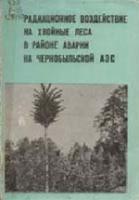 Приведены материалы 4-летних исследований по влиянию ионизирующего излучения на хвойные леса в районе аварии на Чернобыльской АЭС.
Рассмотрены особенности морфогенеза вегетативных побегов, динамика их роста при различной степени радиационного поражения, анатомическое строение и ультраструктурная организация фотосинтезирующих клеток хвои в зависимости от мощности поглощенных доз. Даны оценка и прогноз состояния хвойных лесов в 30-километровой зоне и практические предложения по ведению хозяйства в них.
Аннотация издательства
Радиационные аспекты Чернобыльской аварии: труды 1 Всесоюзной конференции, Обнинск, июнь 1988 г. : [в 2 т.] / под редакцией Ю. А. Израэля. – Санкт-Петербург : Гидрометеоиздат, 1993.
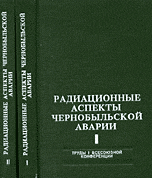 В двух томах сборника представлены доклады, посвященные вопросам оценки и прогноза радиационной обстановки, а также ведения сельскохозяйственного производства на загрязненной территории, экологических последствий аварий, подготовленные на основе экспериментальных и теоретических разработок в первые два года после аварии на ЧАЭС (1986-1988 гг.).
Аннотация издательства
Чернобыль. Десять лет спустя. Неизбежность или случайность? / под редакцией А.Н.Семенова. – Москва : Энергоатомиздат, 1995. – 464 с.
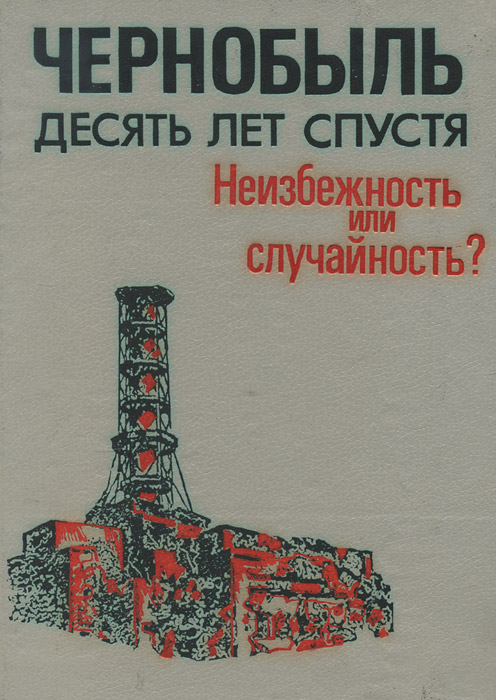 В книге сделана попытка анализа самой крупной в истории мировой ядерной энергетики аварии, а также попытка дать оценку сил и средств, направленных на ликвидацию ее последствий. Особую ценность книге придает то, что непосредственные участники ликвидации аварии высказывают свою точку зрения на те трагические события. Читателю также предлагается познакомиться с вариантом абсолютно безопасного гибридного реактора, объединяющего ядерную и термоядерную подсистемы.
Аннотация издательства
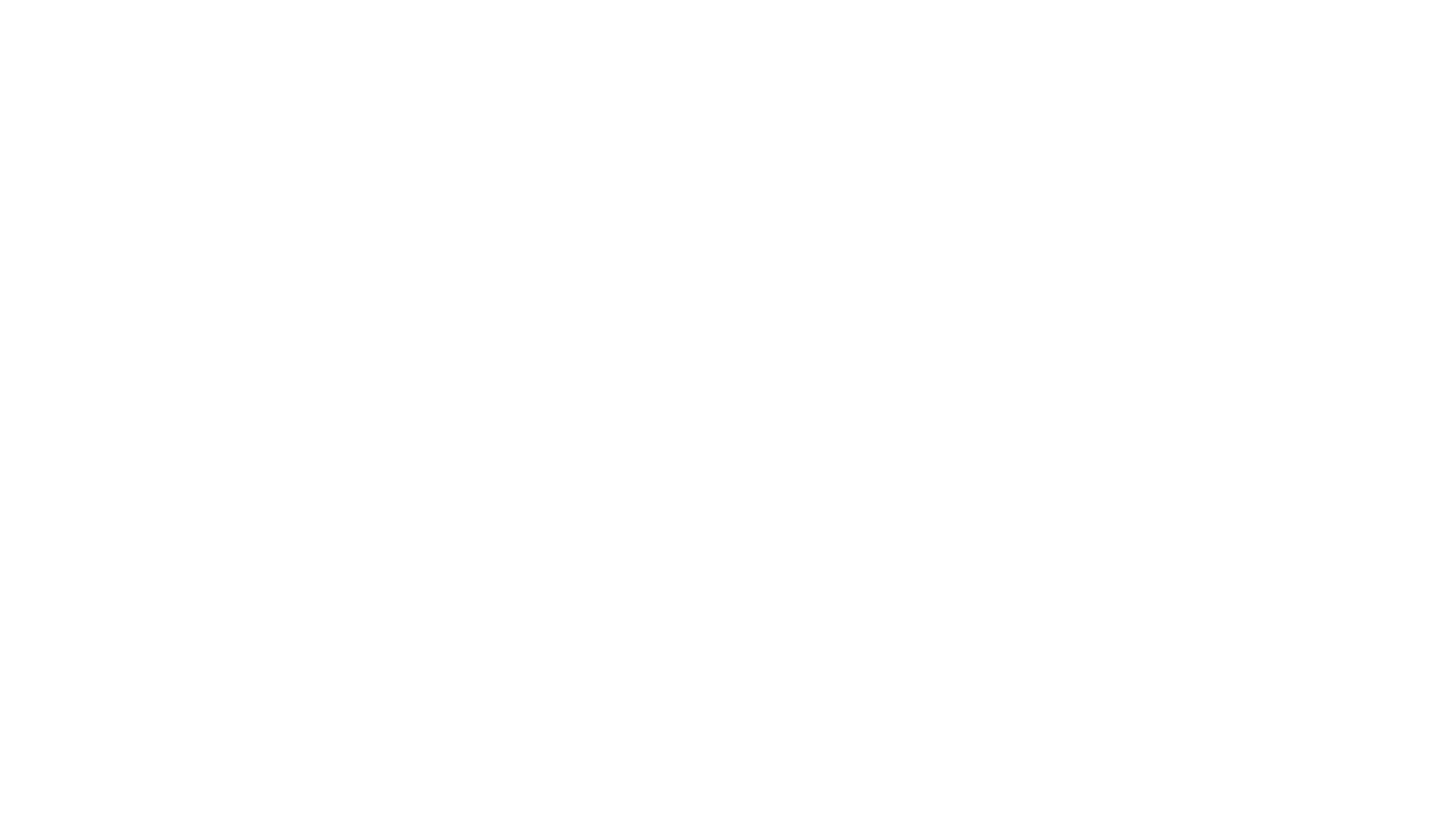 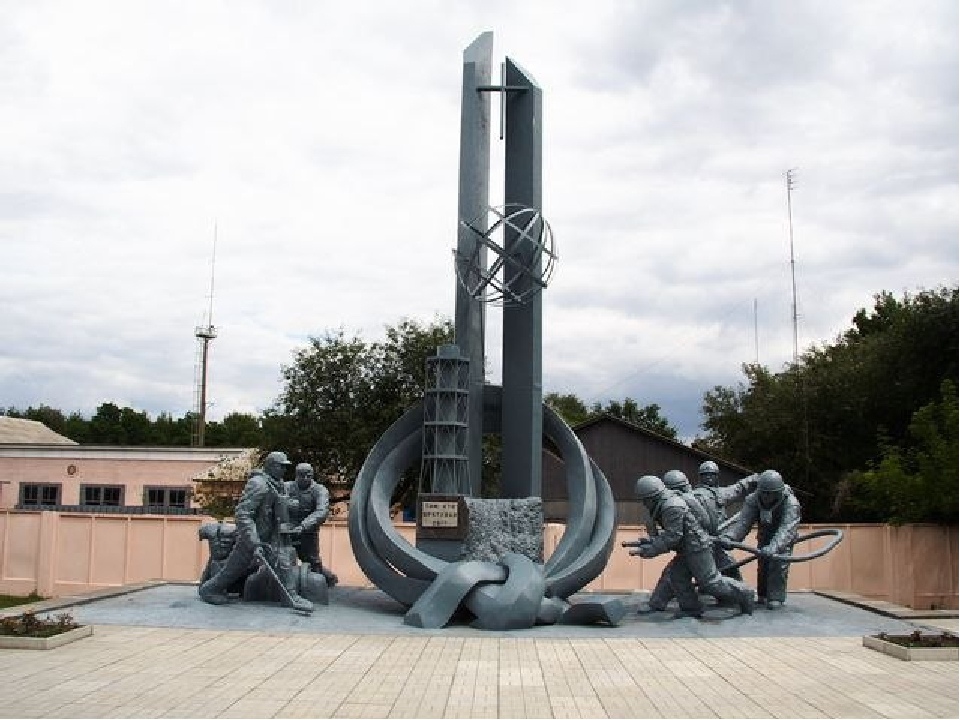 Не сказка это и не сон, а черной 				силы быль.колоколов, тревожный звон… 		Чернобыль, смерти пыль.И вопреки календарю, 					рождению весны,гремел набат, хотя давно, 				уж не было войны…
Людмила Щерблюк
Чернобыль: Катастрофа. Подвиг. Уроки и выводы : к 10-летию катастрофы / автор-составитель: А. А. Дьяченко (гл.2,3,4), И. Д. Грабовой (гл.1,2), Л. Н. Ильин (гл.4). – Москва : Интер-Весы, 1996. – 784 с.
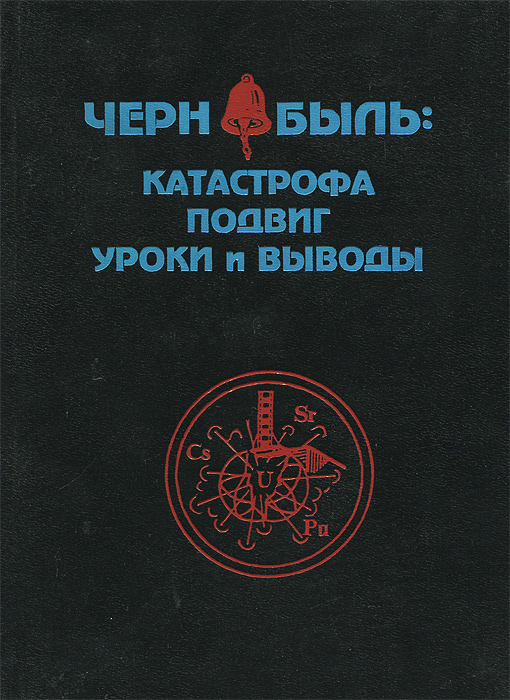 В книге кратко изложена эволюция ядерной энергетики страны. Раскрыт неоценимый вклад советского народа в локализацию и ликвидацию последствий катастрофы на Чернобыльской АЭС. Значительное внимание уделено будущему энергетики и обеспечению наивысшей гарантии безопасности, поиску альтернативных источников.
Аннотация издательства
Шигапов, А. С. Чернобыль, Припять, далее нигде... : [путеводитель по городам-призракам, городам-легендам, по зонам отчуждения: реальный мир сталкеров] / А. С. Шигапов. – Москва: ЭКСМО, 2010. – 272 с. – (Подсмотренный мир)
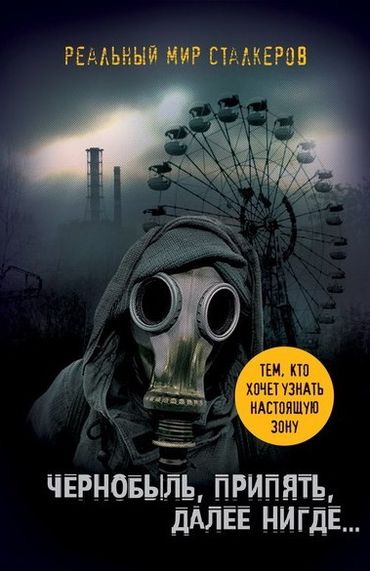 Книга Артура Шигапова «Чернобыль, Припять, далее нигде...»  – идеальный источник информации как для тех, кто интересуется историей аварии и ситуацией вокруг ЧАЭС сегодня, так и для тех, кто мечтает погрузиться в реальный мир сталкеров – побывать в зоне отчуждения. Артур Шигапов неоднократно бывал в окрестностях ЧАЭС, изучил существующие маршруты, поговорил с теми, кто живет и работает в этих местах, и решил поделиться полученными опытом и знаниями на страницах книги.
Аннотация издательства
Яблоков, А. В. Чернобыль : последствия катастрофы для человека и природы / А. В. Яблоков, В. Б. Нестеренко, А. В. Нестеренко. – Санкт-Петербург : Наука, 2007. – 375 с., [2] л. цв. карт : ил
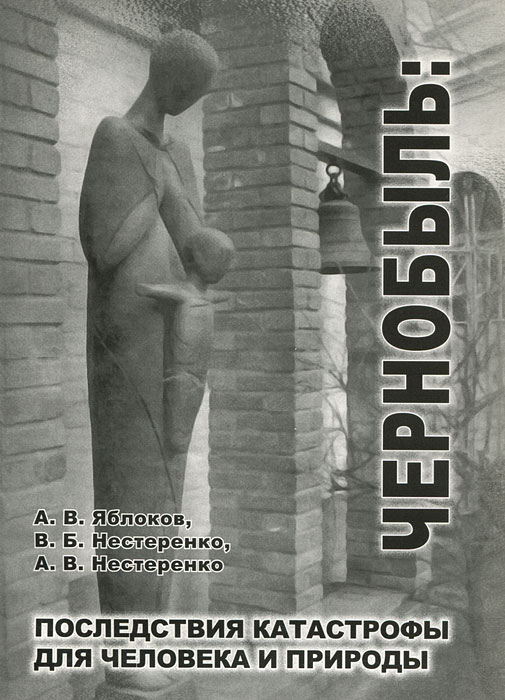 Наиболее полный в мировой литературе обзор медицинских и биологических исследований, посвященных последствиям Чернобыльской катастрофы для населения и природы загрязненных радиоактивными осадками стран (в основном , Беларуси, Украины и России). 
В книге рассмотрены методологические подходы к выявлению влияния чернобыльского загрязнения.
Аннотация издательства
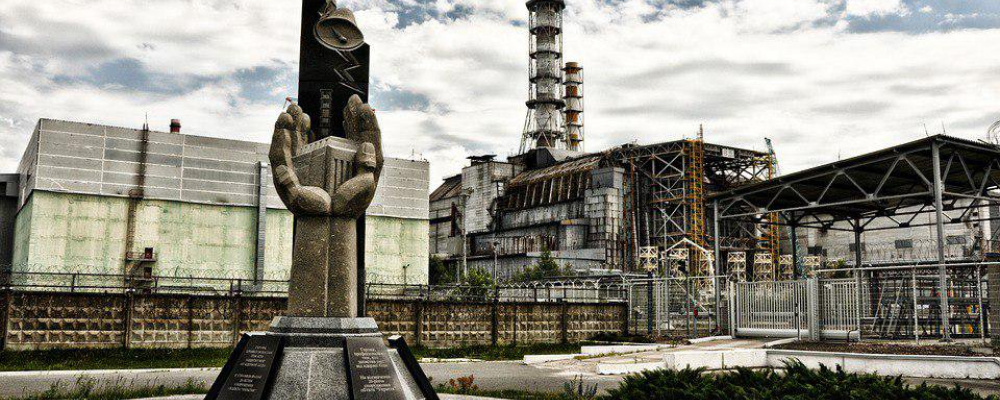 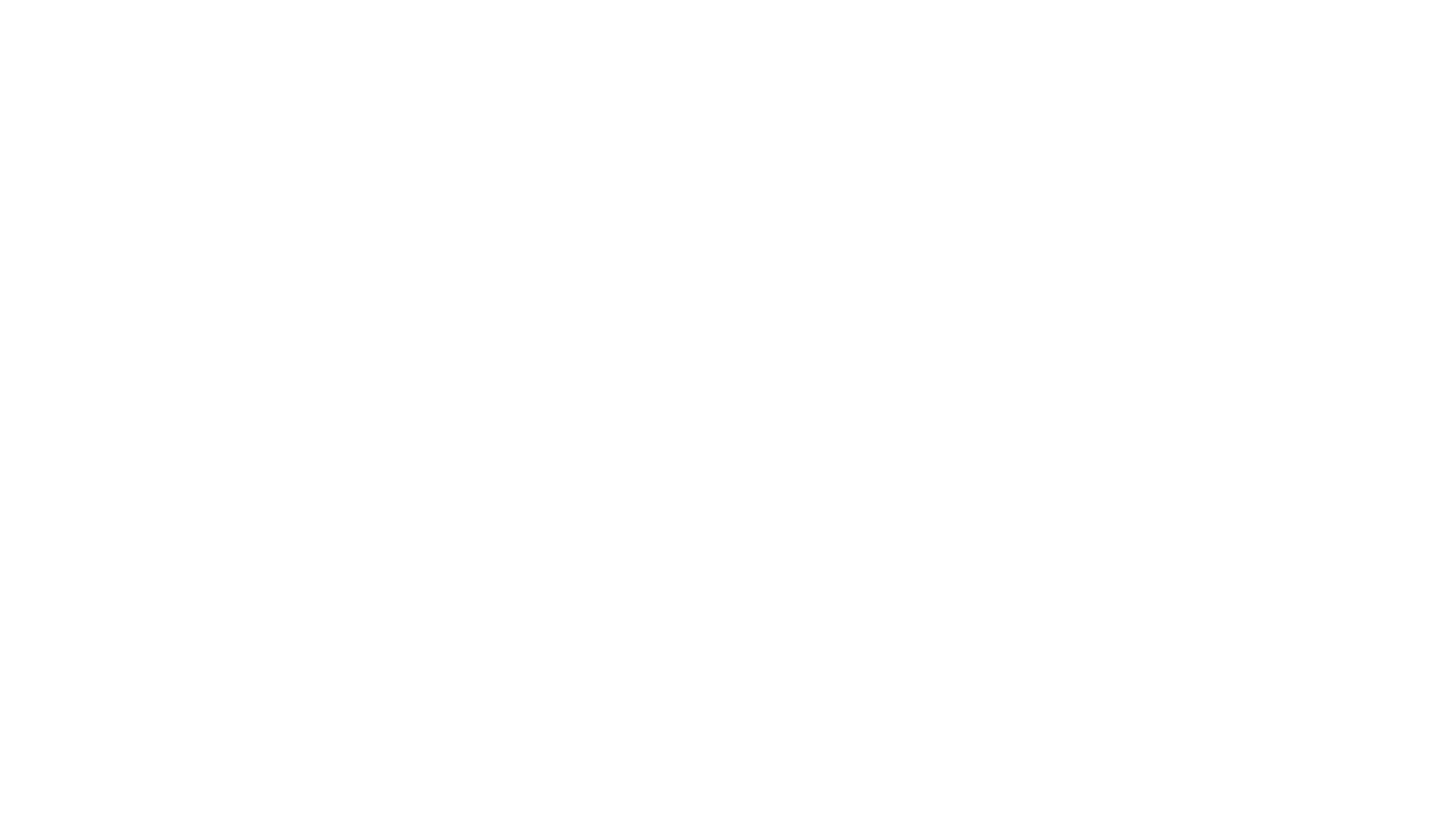 «Чернобыль – боль» – печатали в газетах.«Чернобыль – ад» – гремело на устах.Чернобыль – СМЕРТЬ! Он прожитое Где-то,В котором жизни отданы во прах.
Владимир Казмерчук
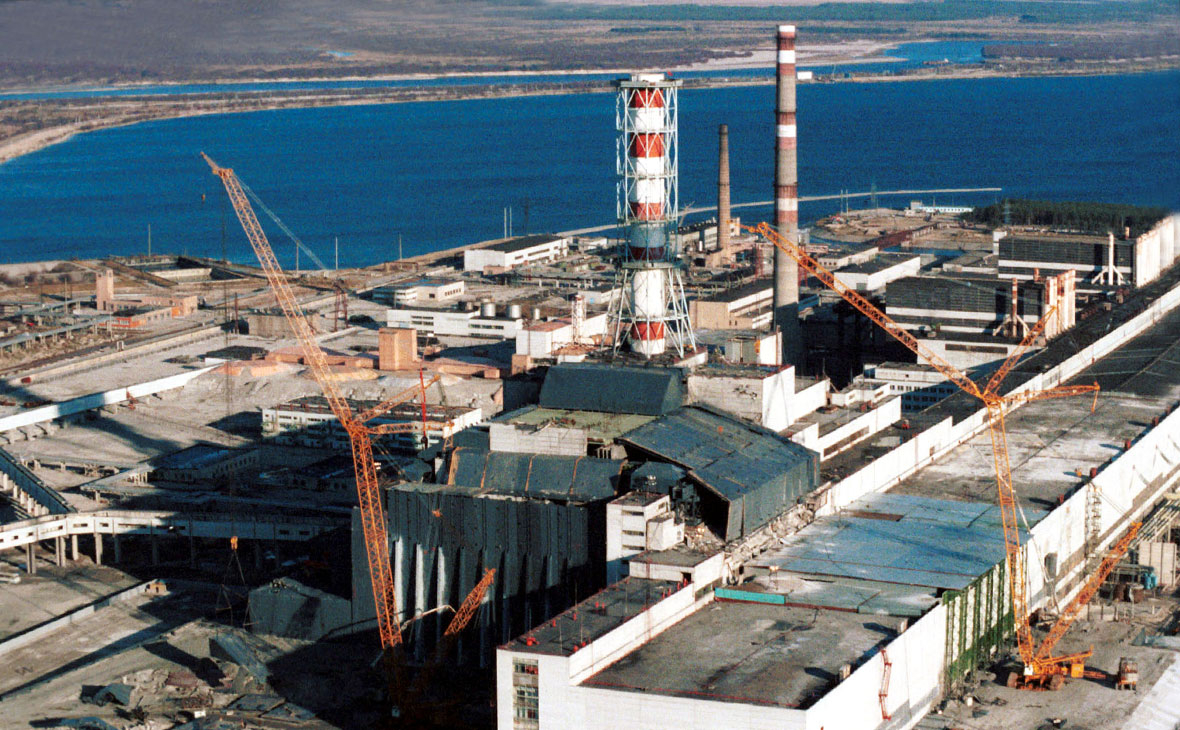 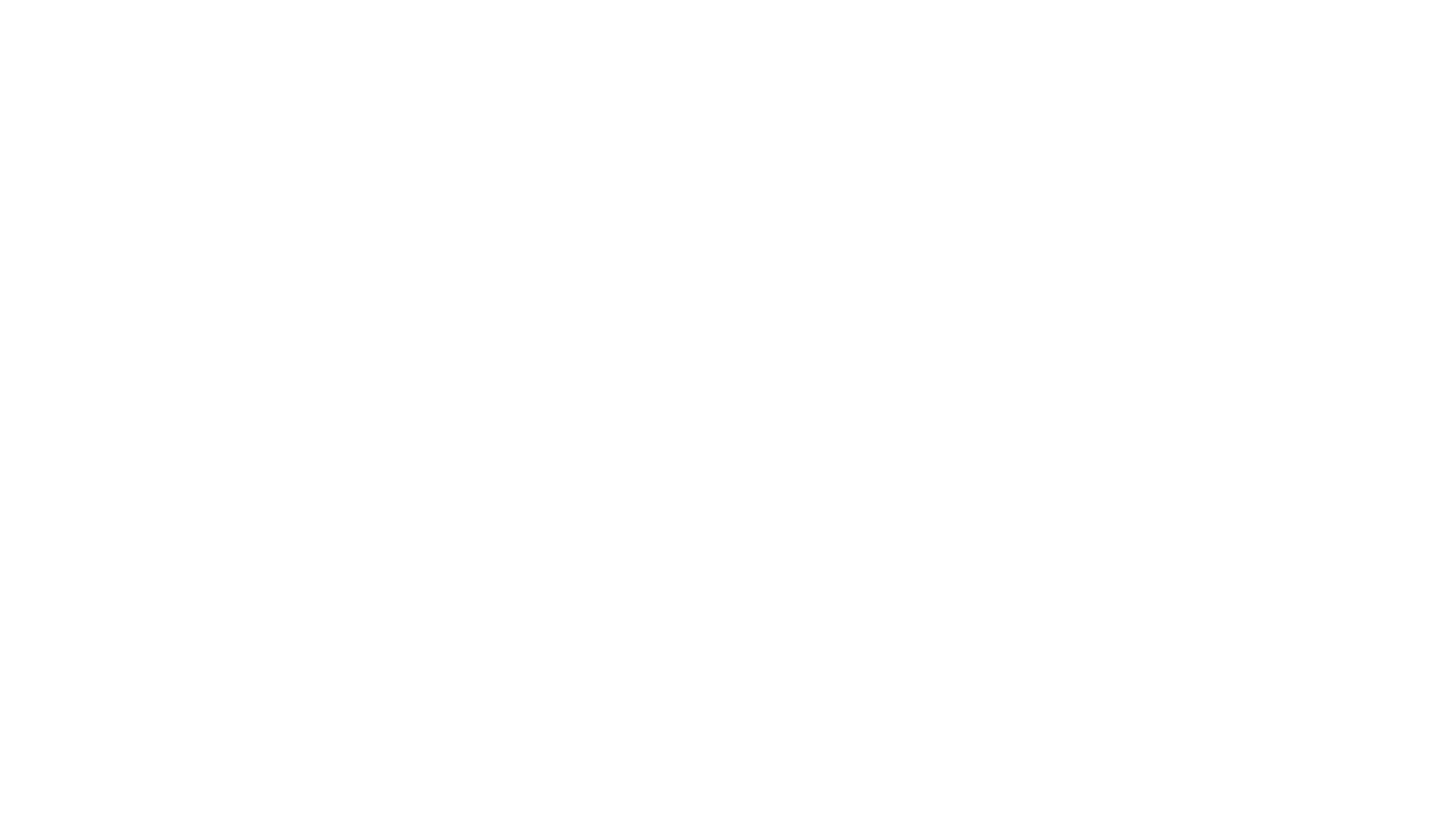 Виртуальный обзор «Длинная тень Чернобыля» включает материалы из фондов ГБУК РК «Крымская республиканская универсальная научная библиотека  им. И. Я. Франко»
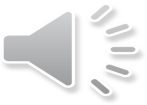 Благодарим за внимание